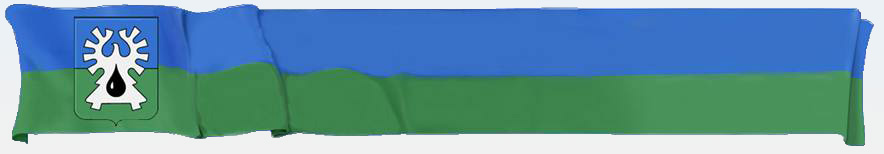 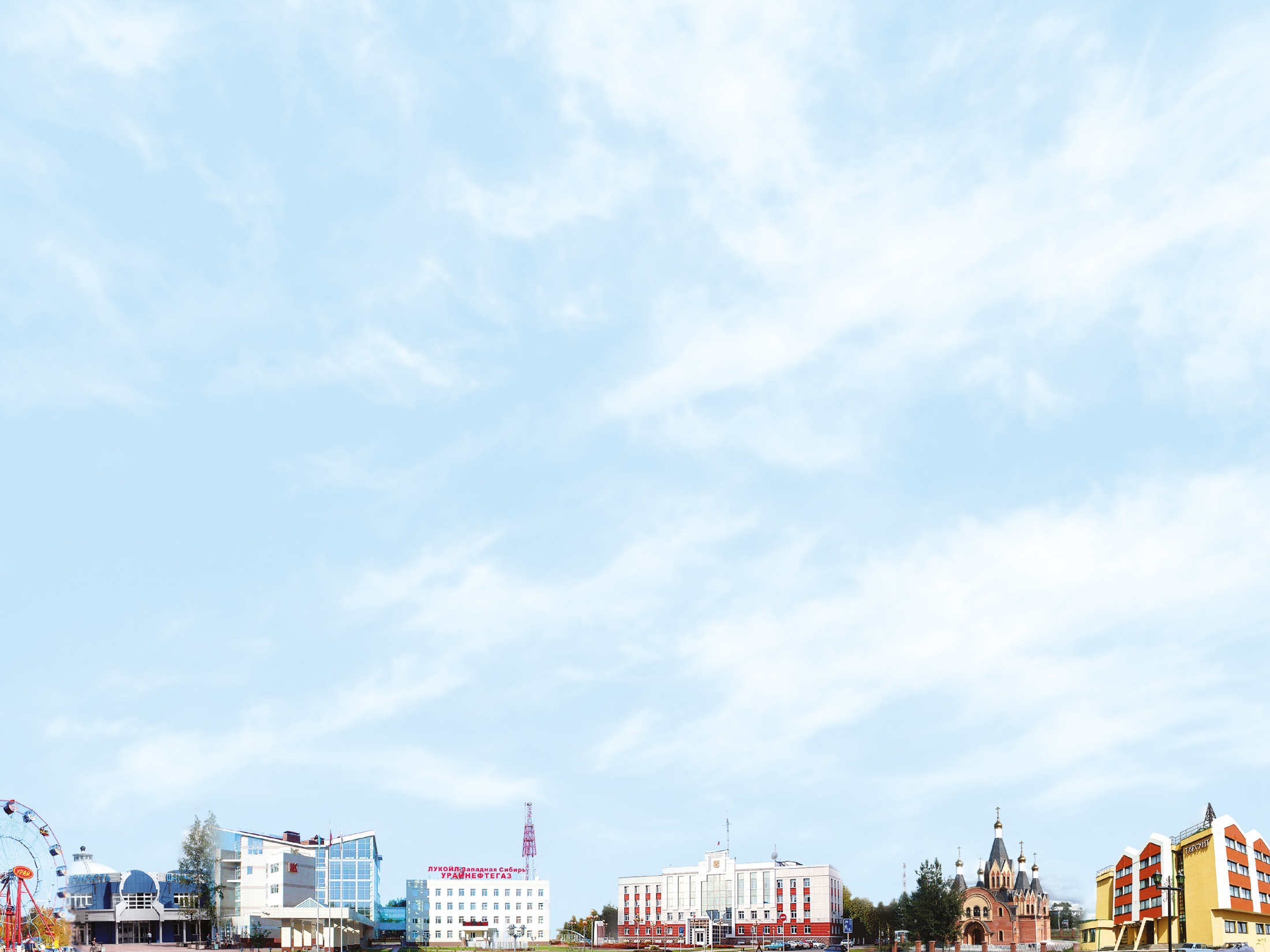 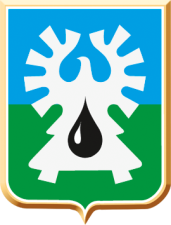 О внесении изменений в бюджет городского округа город Урай
на 2014 год и плановый период 2015 и 2016 годов
О внесении изменений 
в бюджет городского округа Урай 
Ханты-Мансийского автономного округа - Югры на 2022 год и на плановый период 
2023 и 2024 годов
Муниципальное образование
город Урай
Докладчик – Хусаинова Ирина Валериевна
И.В.Хусаинова
В бюджет городского округа Урай на 2022 год и на плановый период 2023 и 2024 годов  
вносятся следующие изменения:
Корректировка по доходам
Таблица  1
Корректировка по расходам
Таблица  2
Корректировка расходов по муниципальным программам и непрограммным направлениям деятельности на 2022 год
Таблица 3
Продолжение таблицы
Продолжение таблицы
Продолжение таблицы
Продолжение таблицы
Продолжение таблицы
Продолжение таблицы
С учётом внесённых изменений уточнённые показатели бюджета
 на 2022 год и на плановый период 2023 и 2024 годов составят:
Таблица 4
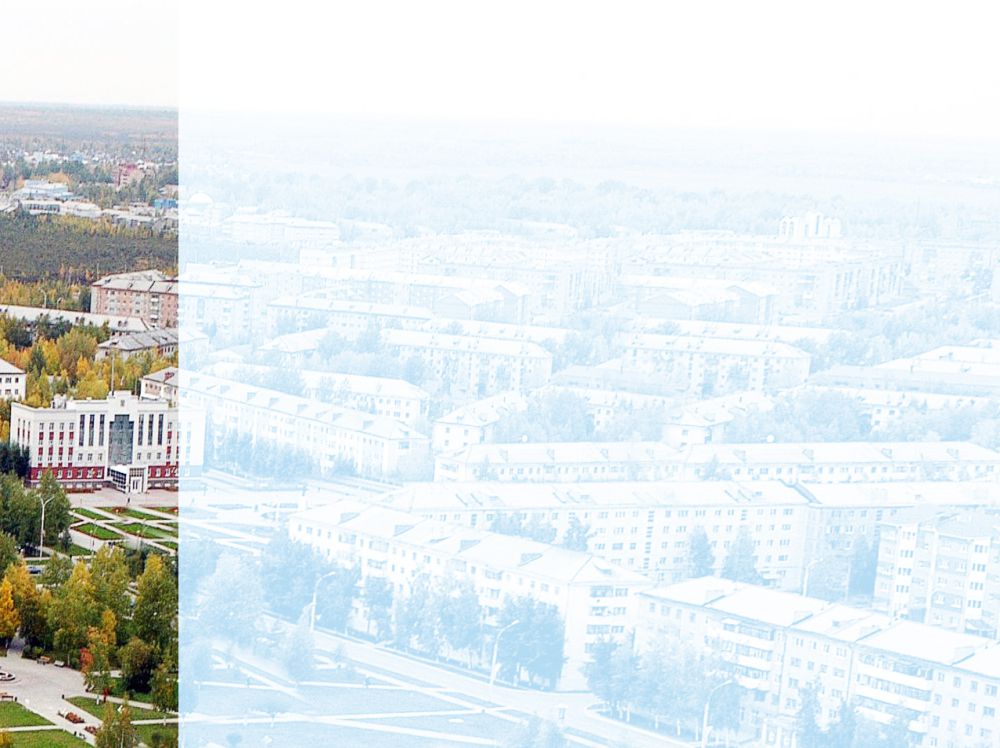 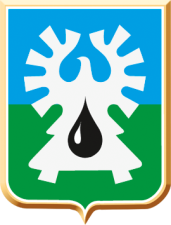 СПАСИБО ЗА ВНИМАНИЕ